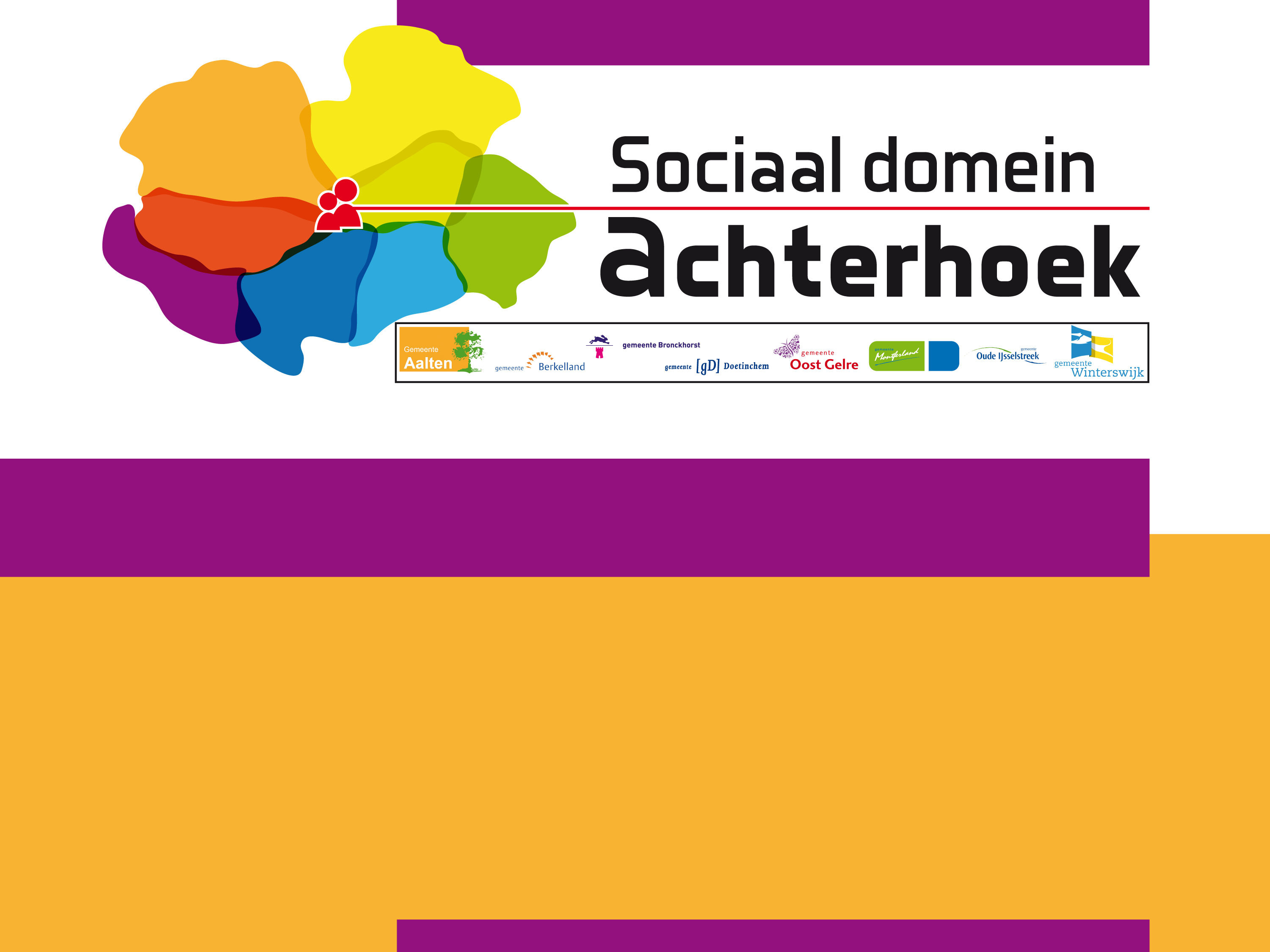 Titel presentatie
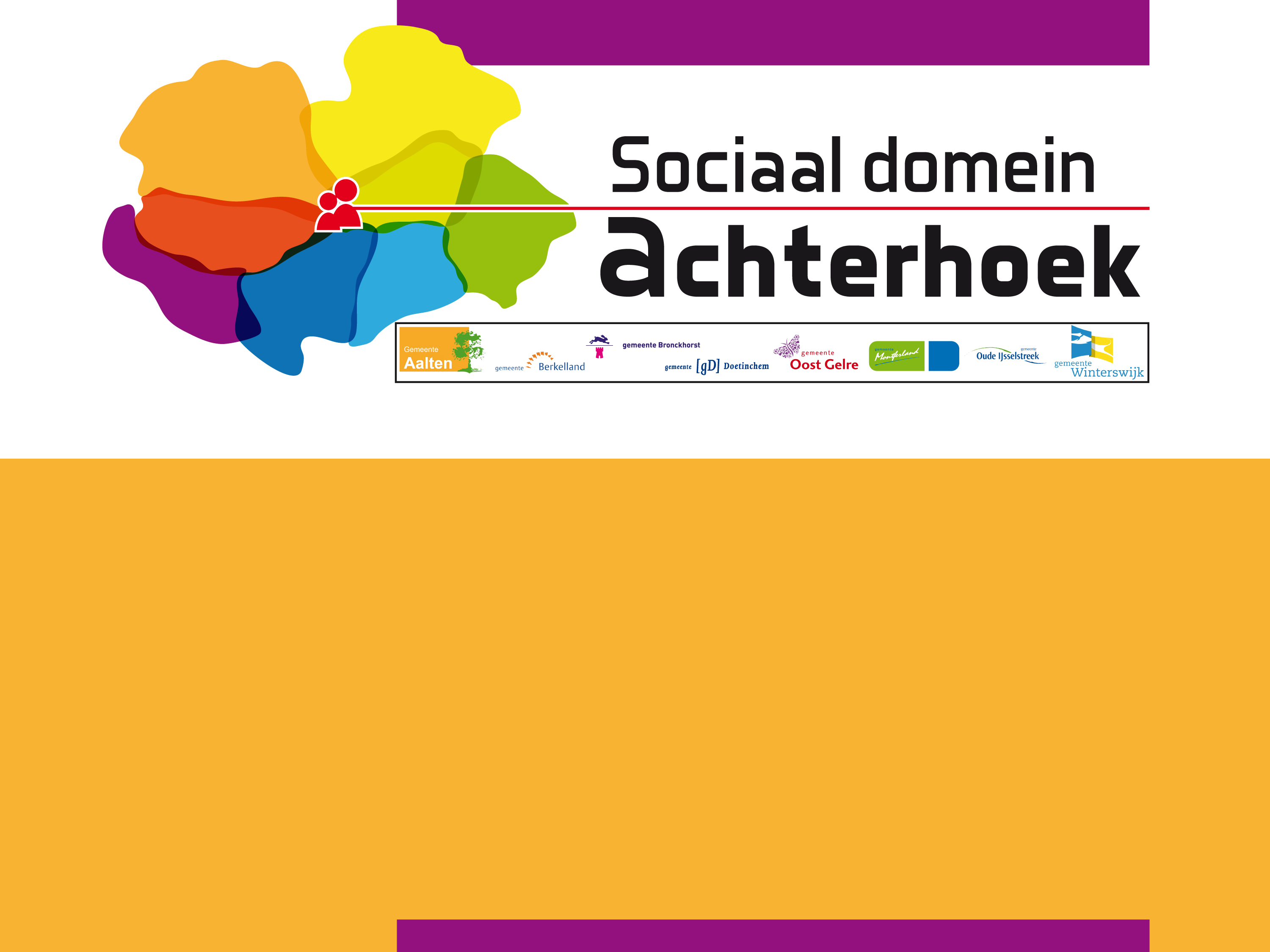 Titel presentatie 
Introtekst of inhoudsopgave.  
Lorem ipsum dolor sit amet, consectetuer adipiscing elit. 
Aenean commodo ligula eget dolor. 
Cum sociis natoque penatibus et magnis dis parturient montes, nascetur ridiculus mus.
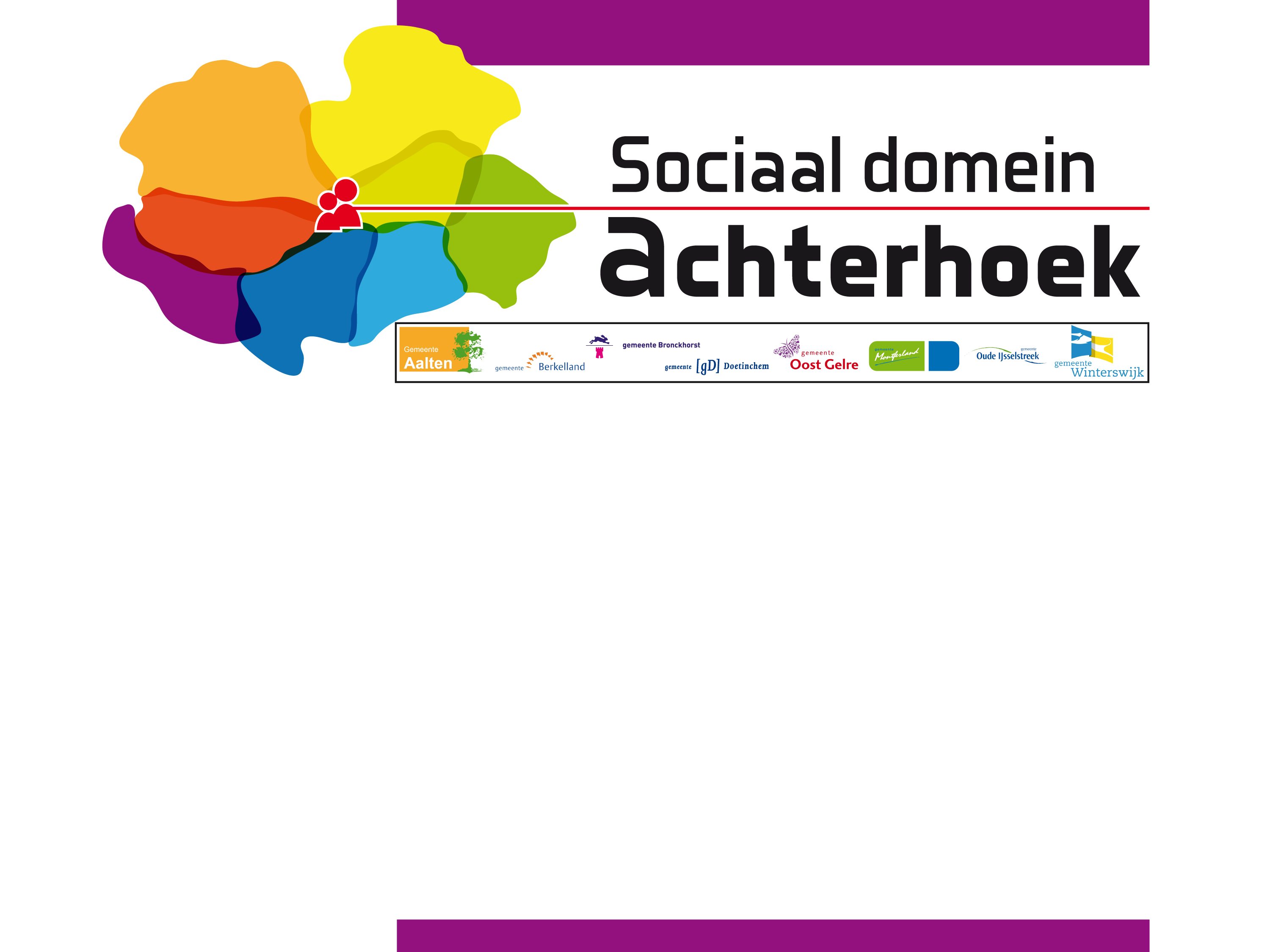 Titel presentatie 
Introtekst of inhoudsopgave 
Lorem ipsum dolor sit amet, consectetuer adipiscing elit. 
Aenean commodo ligula eget dolor. 
Aenean massa. Cum sociis natoque penatibus et magnis dis parturient montes, nascetur ridiculus mus.
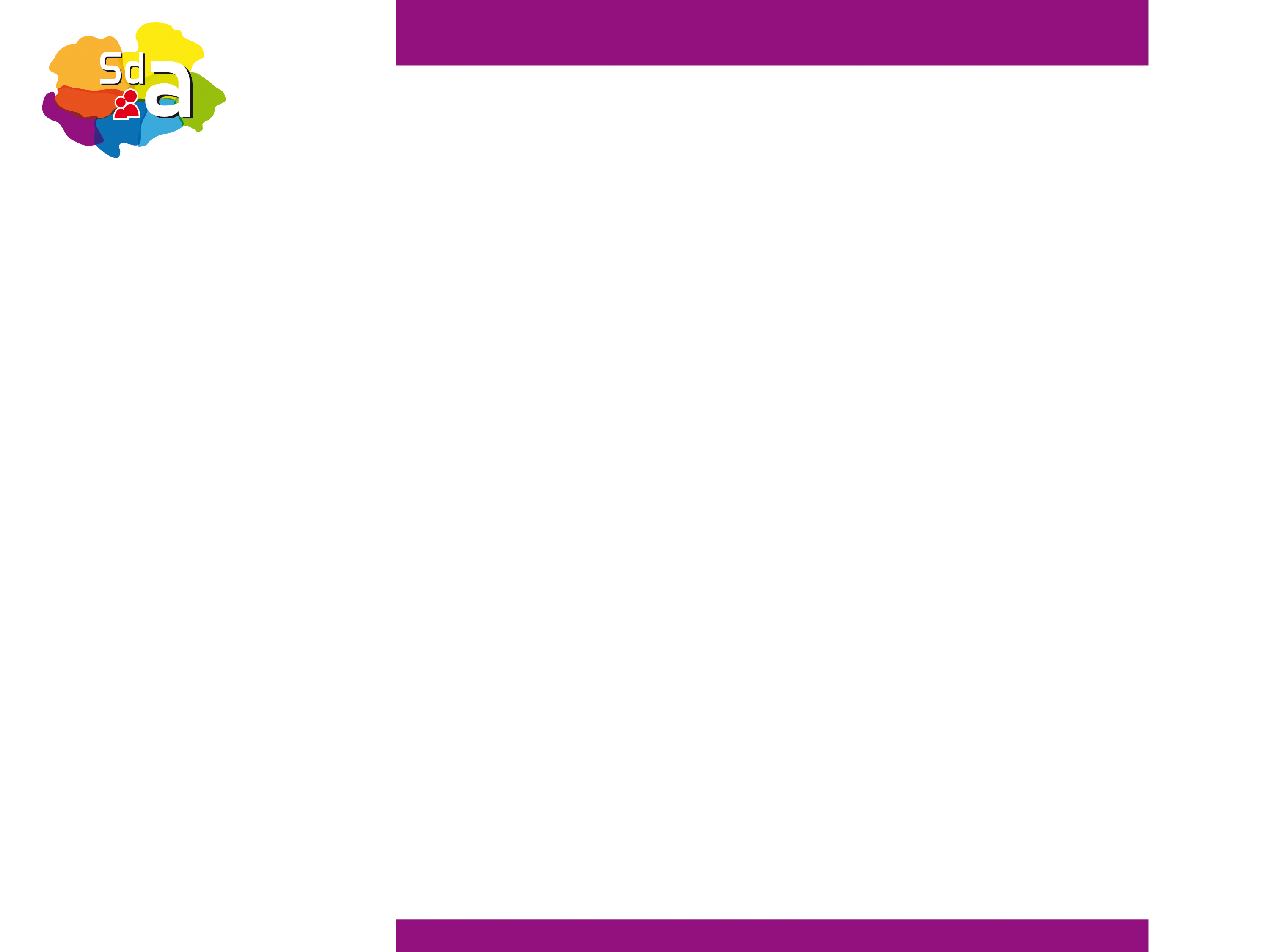 Titel presentatie 
Introtekst of inhoudsopgave 
Lorem ipsum dolor sit amet, consectetuer adipiscing elit. 
Aenean commodo ligula eget dolor. 
Aenean massa. Cum sociis natoque penatibus et magnis dis parturient montes, nascetur ridiculus mus. 

Subkop presentatie 
Introtekst of inhoudsopgave 
Lorem ipsum dolor sit amet, consectetuer adipiscing elit. 
Aenean commodo ligula eget dolor. 
Aenean massa. Cum sociis natoque penatibus et magnis dis parturient montes, nascetur ridiculus mus.